Урок 10
Главные и второстепенные члены предложения
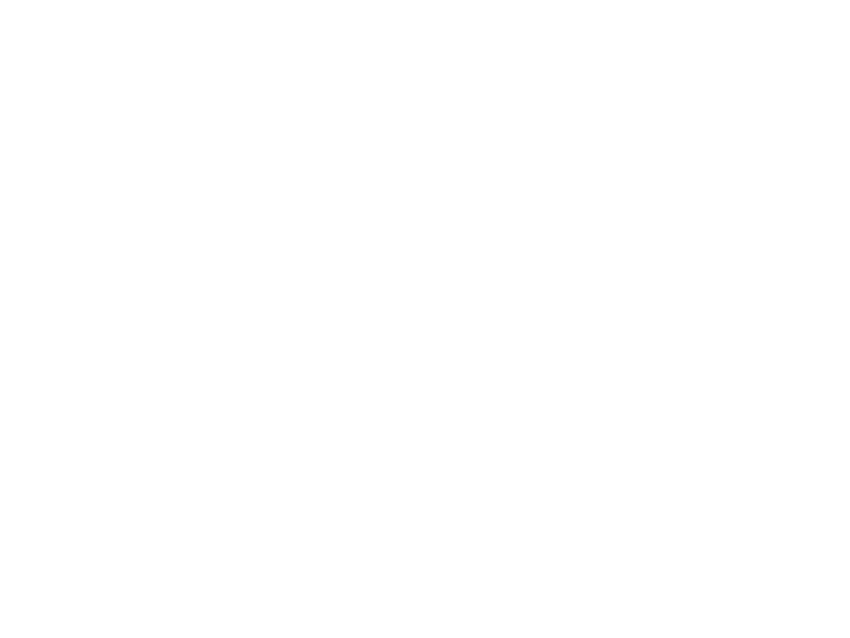 Выполнить задание и найти букву
нос
лак
лён
Условия для поиска буквы:
 находится в корне слова;
 согласная;
 обозначает звук:
			непарный
			звонкий
			мягкий
лб   лв   лг   лд   лж …
Найти закономерность, продолжить ряд:

лб   лв   лг   лд   лж …
Буква Л.
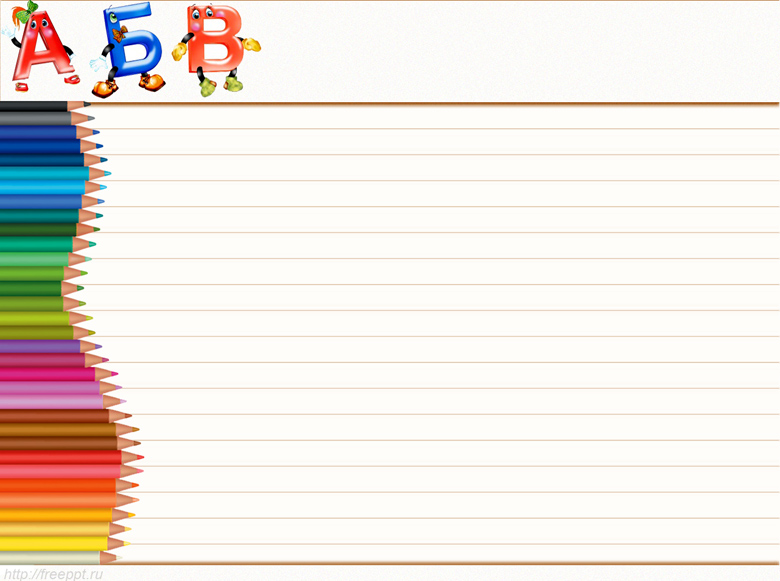 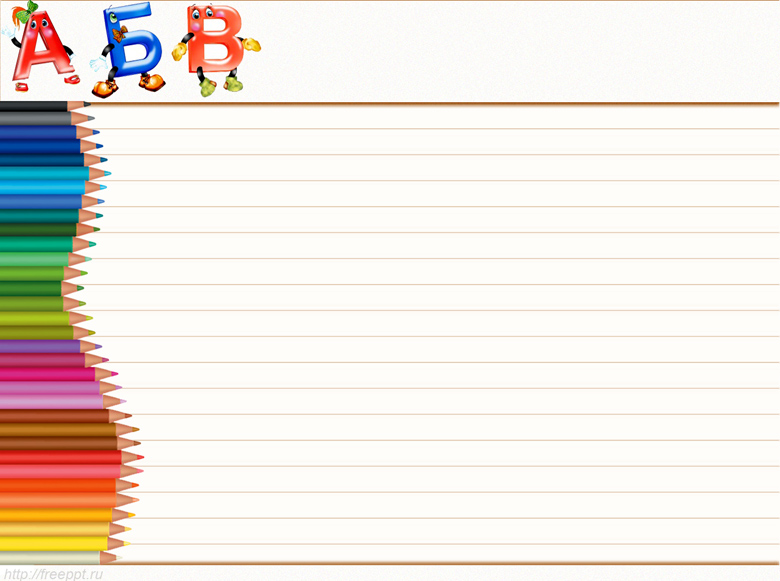 …ЛЬБОМ
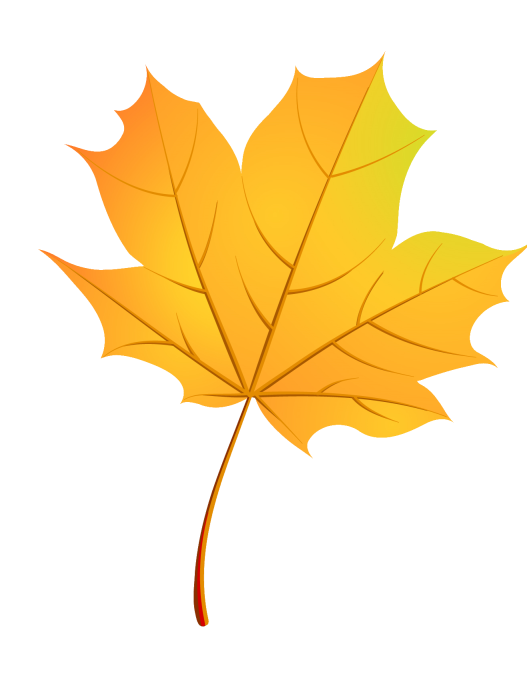 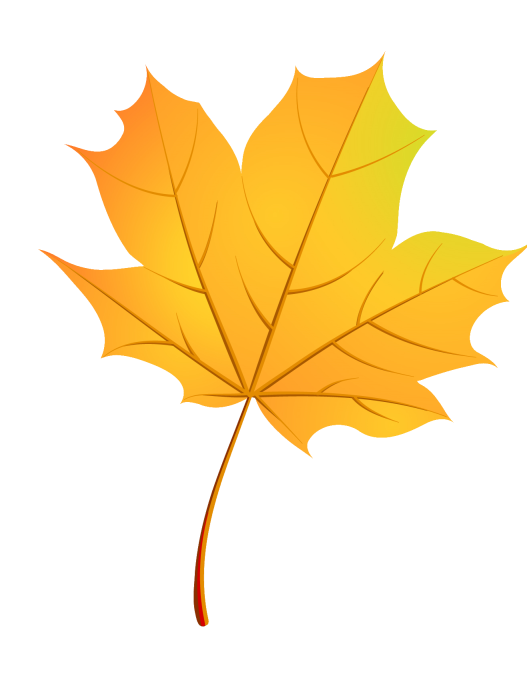 И
А
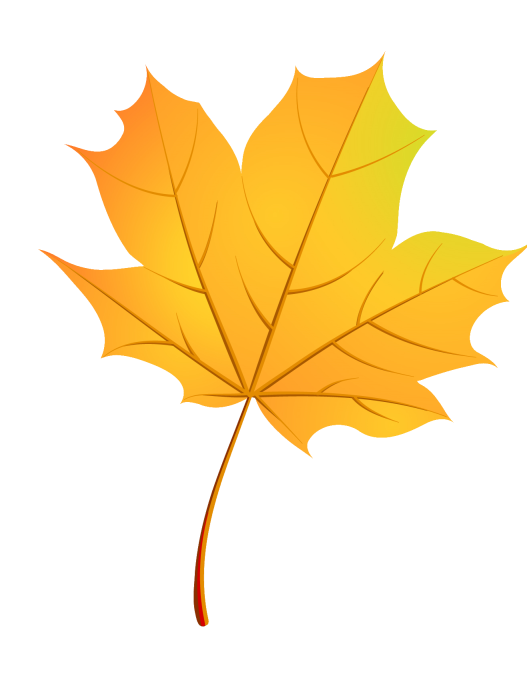 О
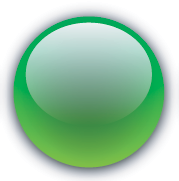 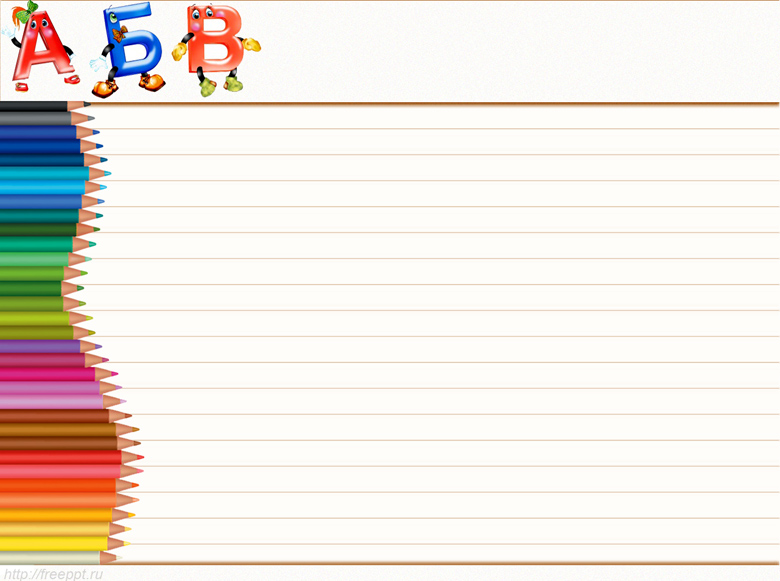 Б Е Р … Г
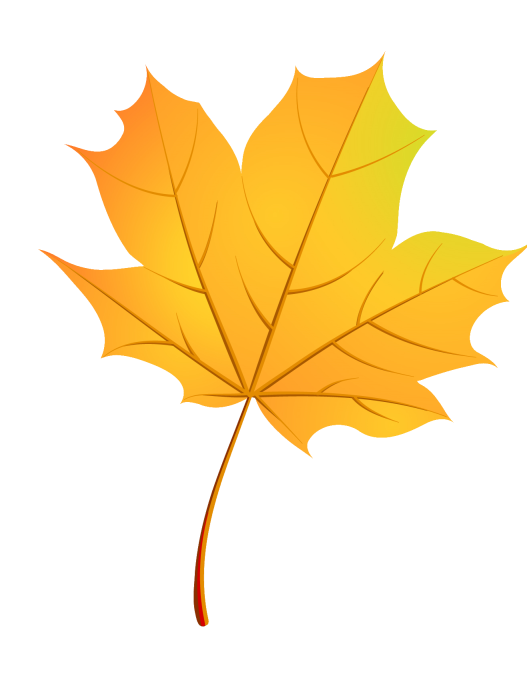 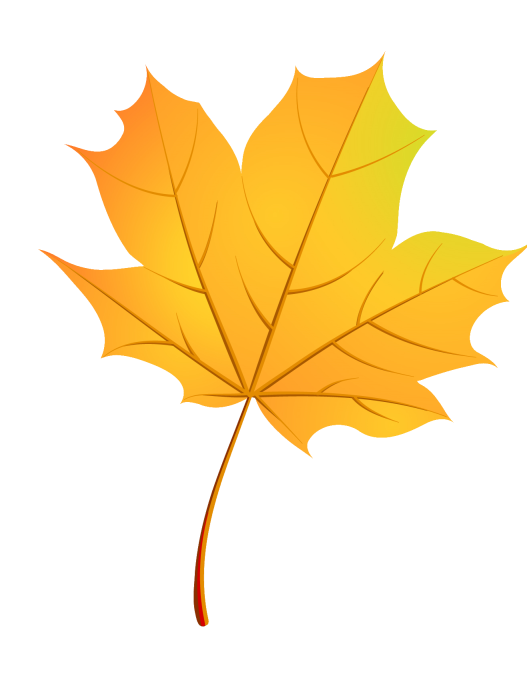 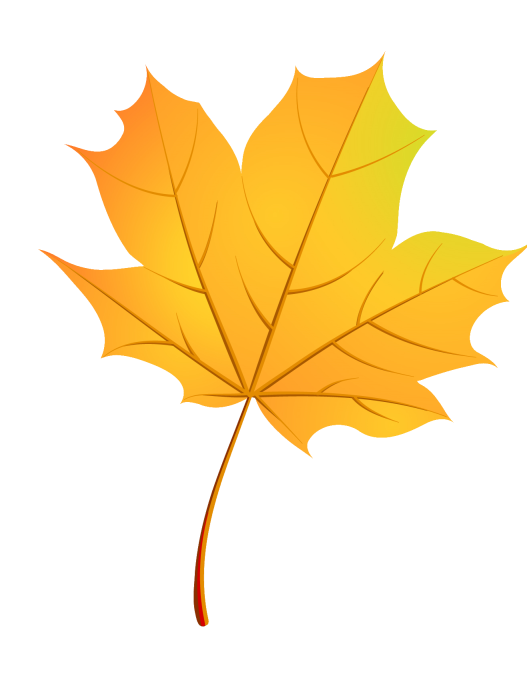 И
Е
А
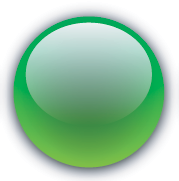 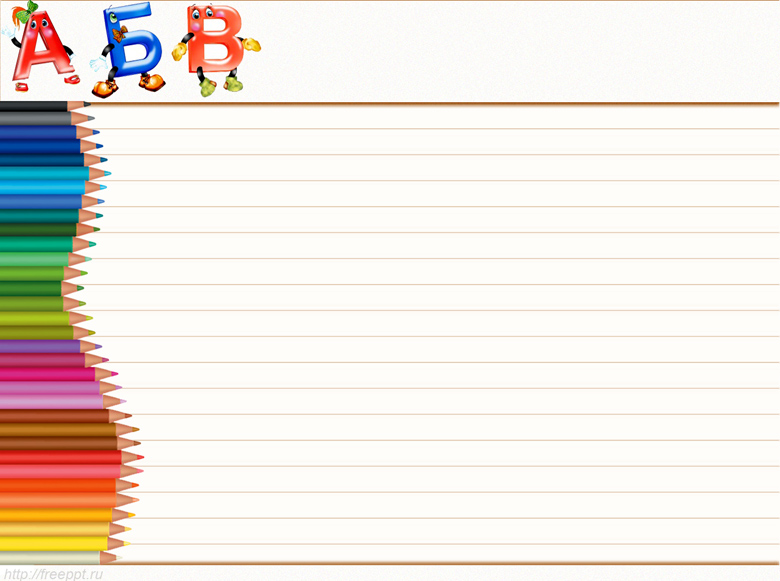 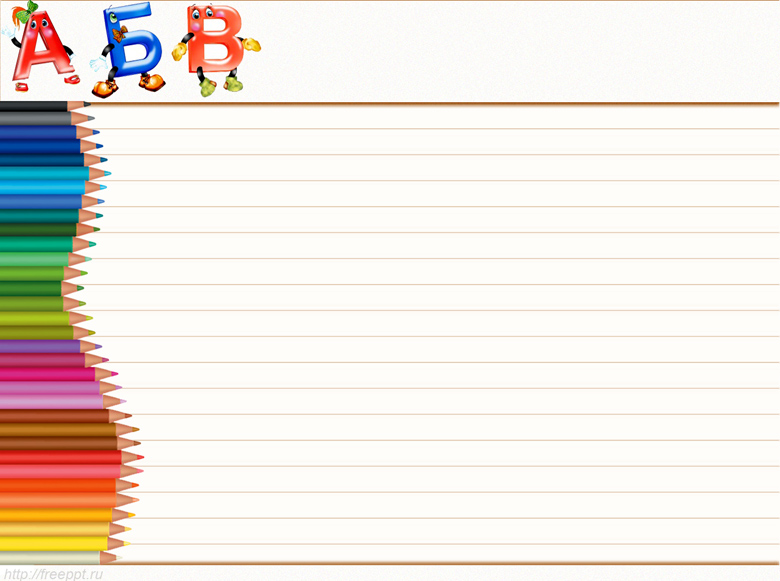 В Е Т …  Р
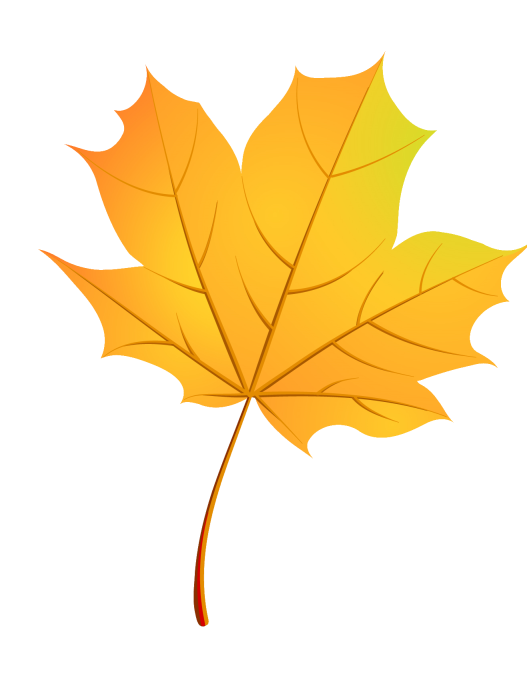 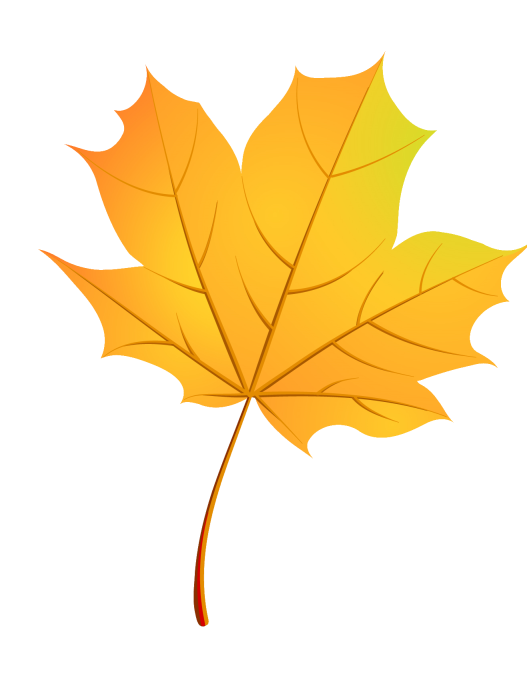 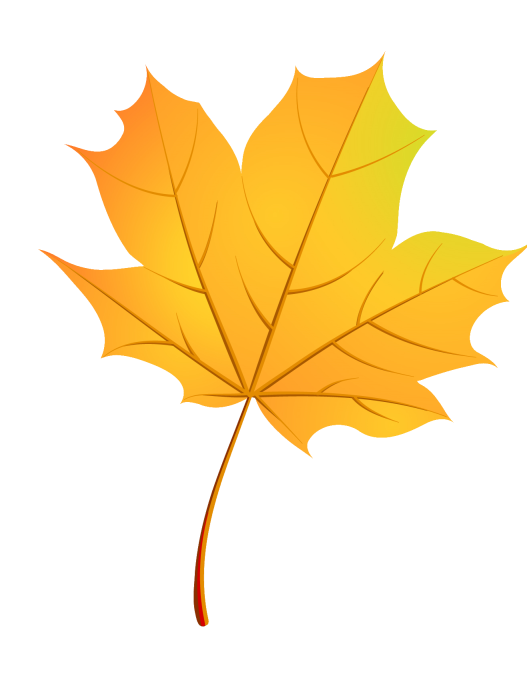 Е
И
О
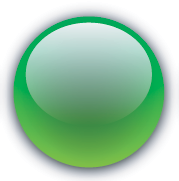 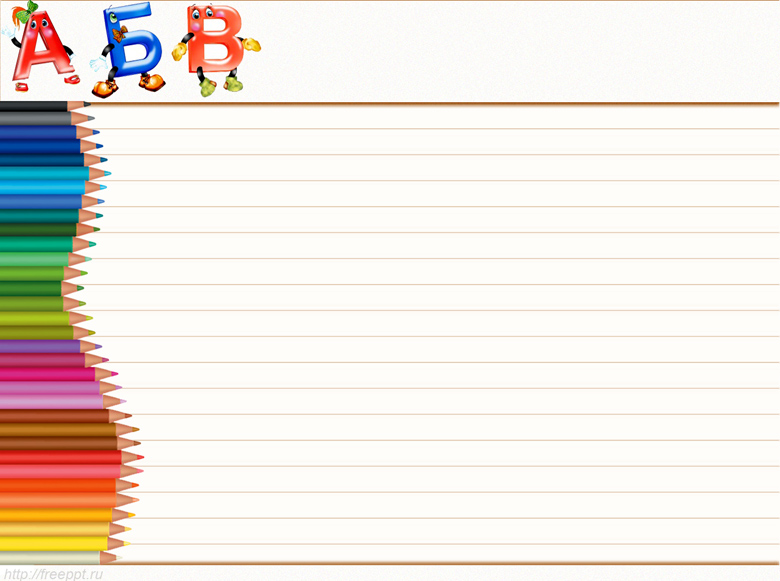 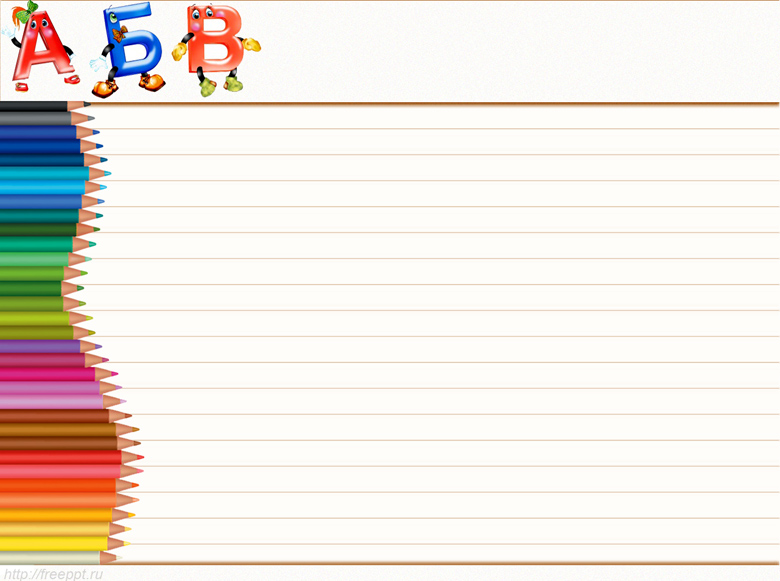 Г О Р … Д
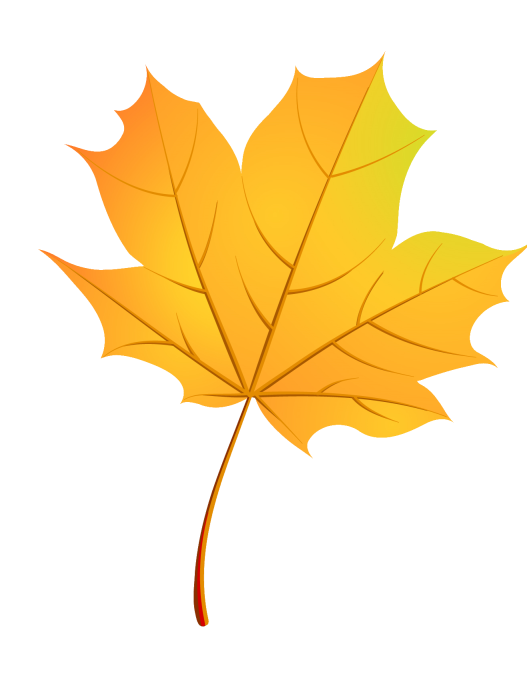 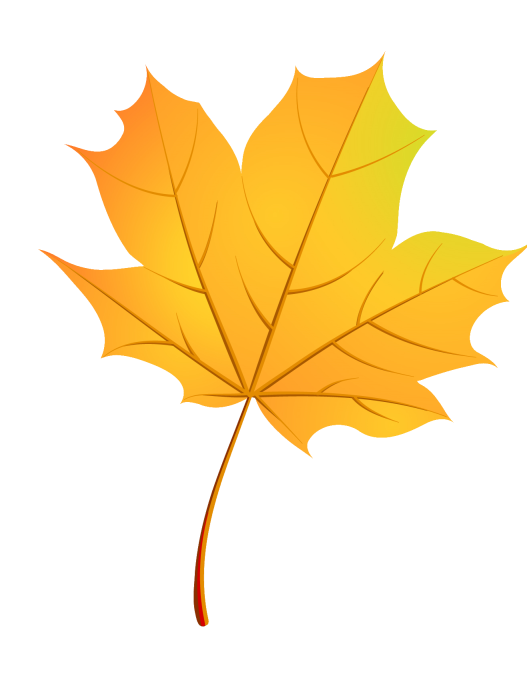 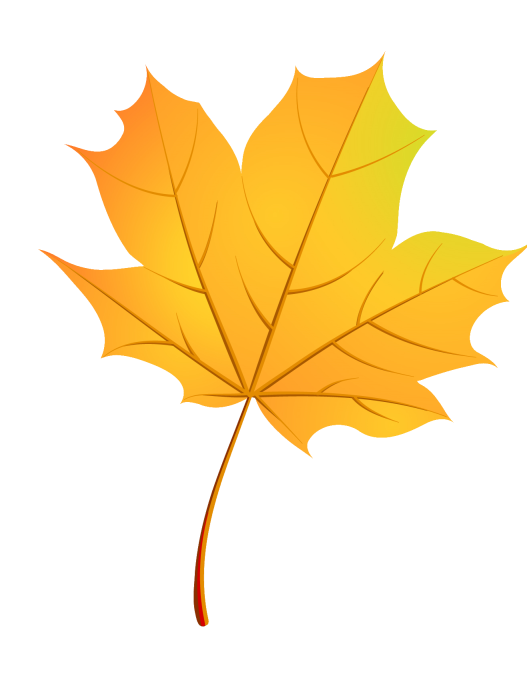 И
О
А
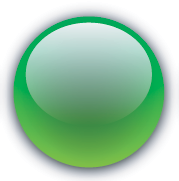 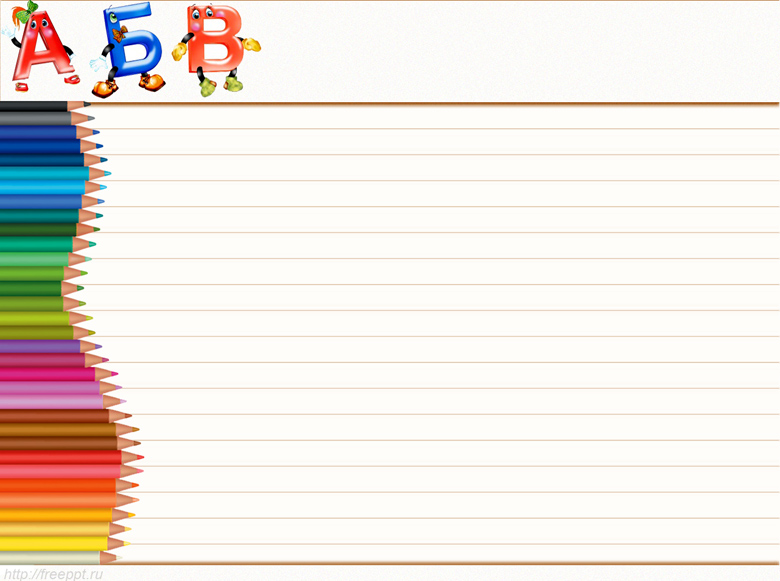 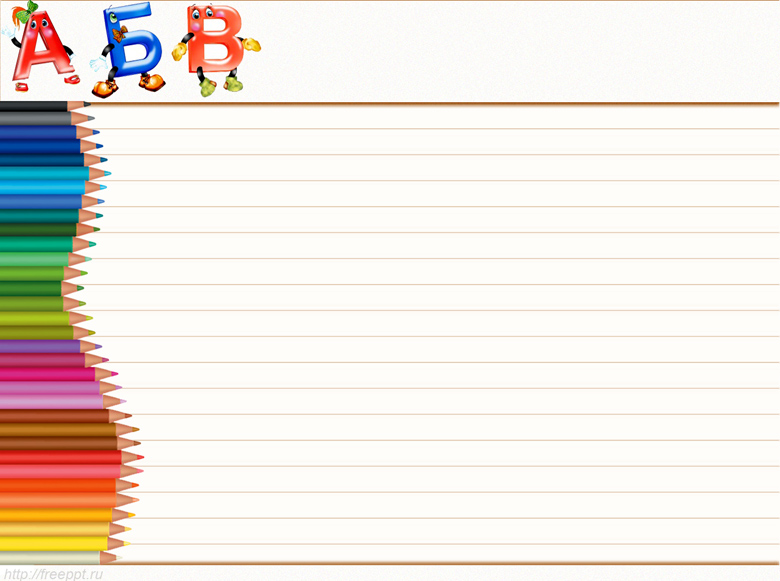 Д Е В … Ч К А
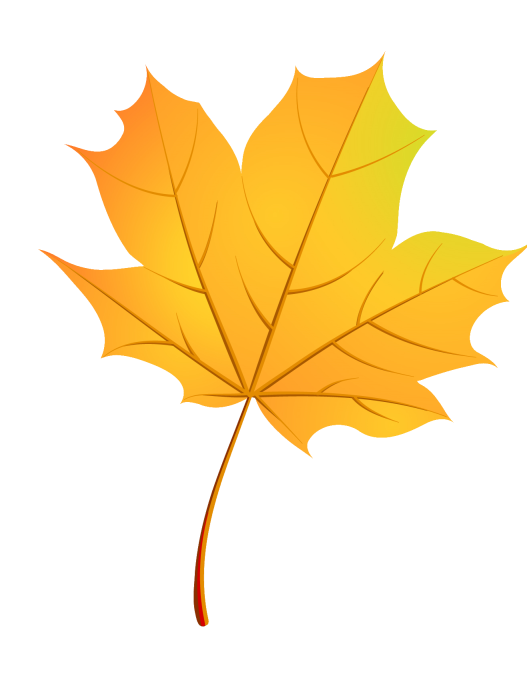 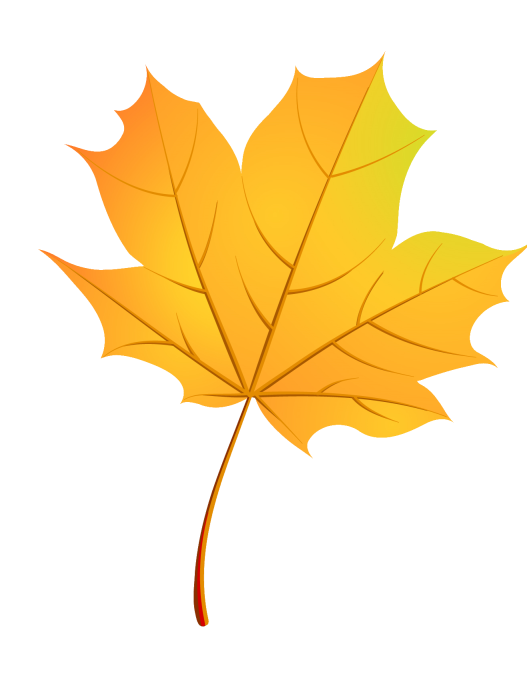 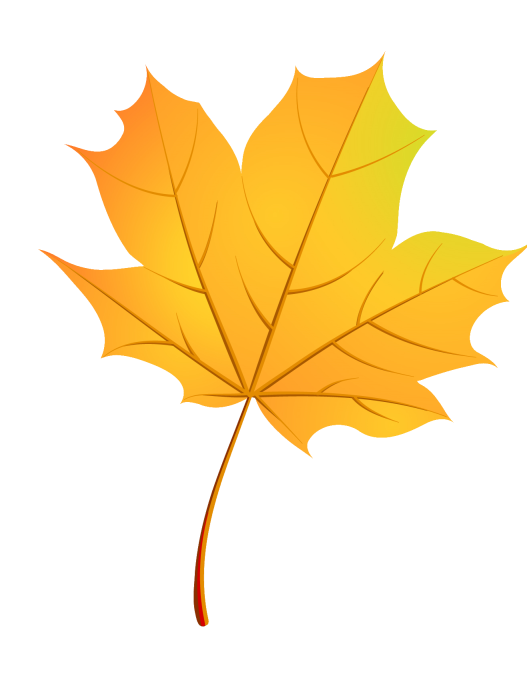 У
О
А
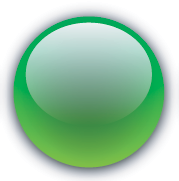 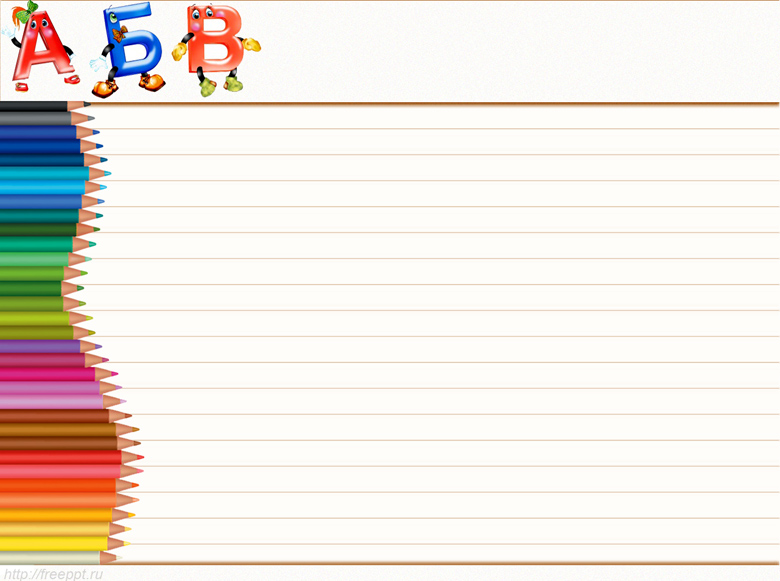 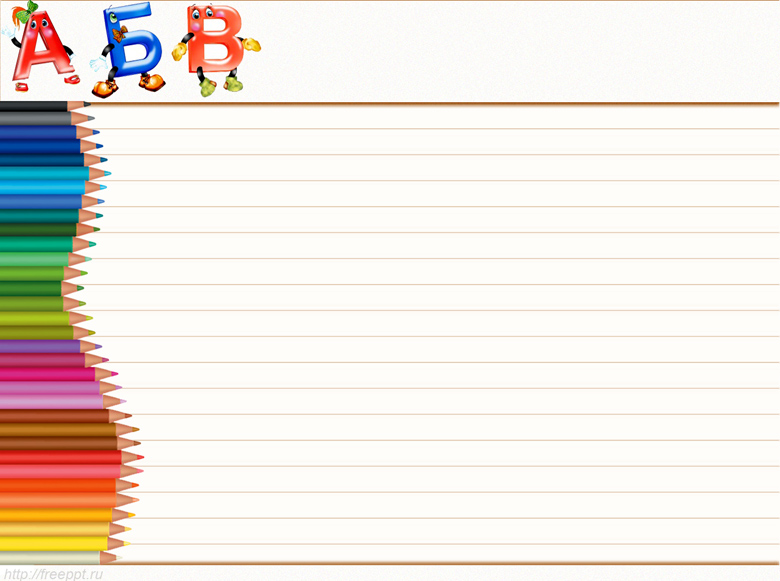 Д … Ж У Р Н Ы Й
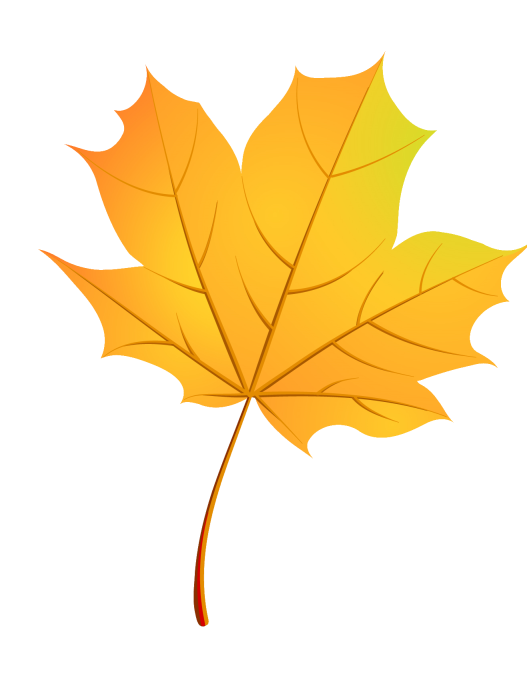 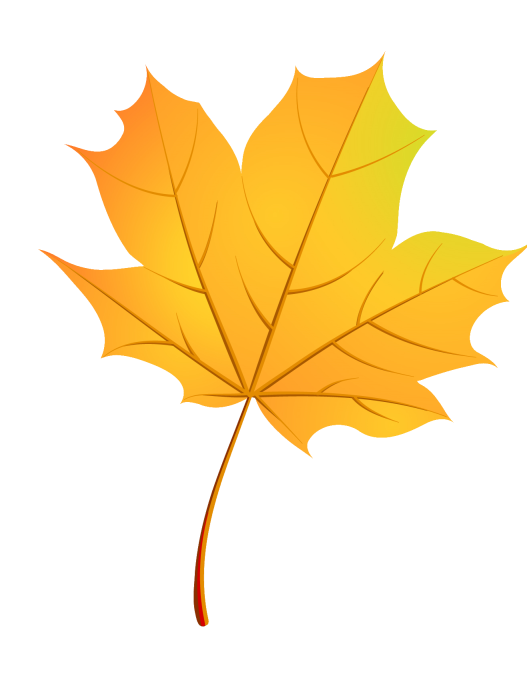 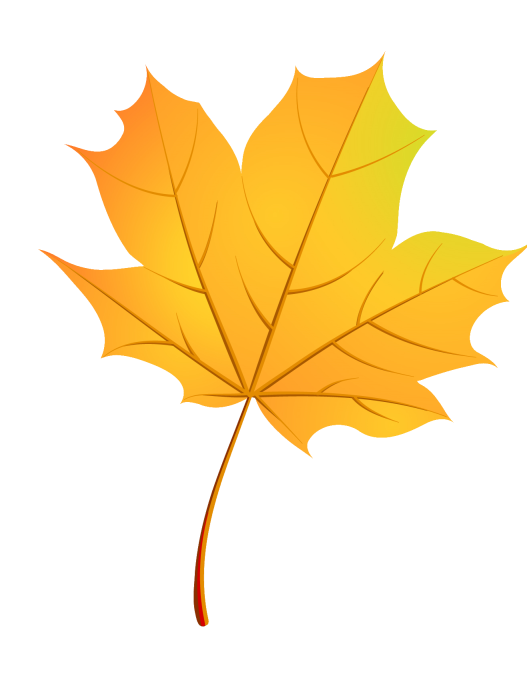 И
О
Е
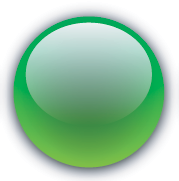 Тема урока
Главные и второстепенные члены предложения
Члены предложения
главные
второстепенные
поясняют
кто? что?
что делает? 
и др.
кого? чем? 
и др.
какой?
какая?
 и др.
где?
куда?
и др.
Подлежащее и сказуемое
Главные члены предложения
Грамматическая основа
предложения
нераспространённые
распространённые
Главные члены предложения
Второстепенные члены предложения
Составьте предложения так, чтобы …
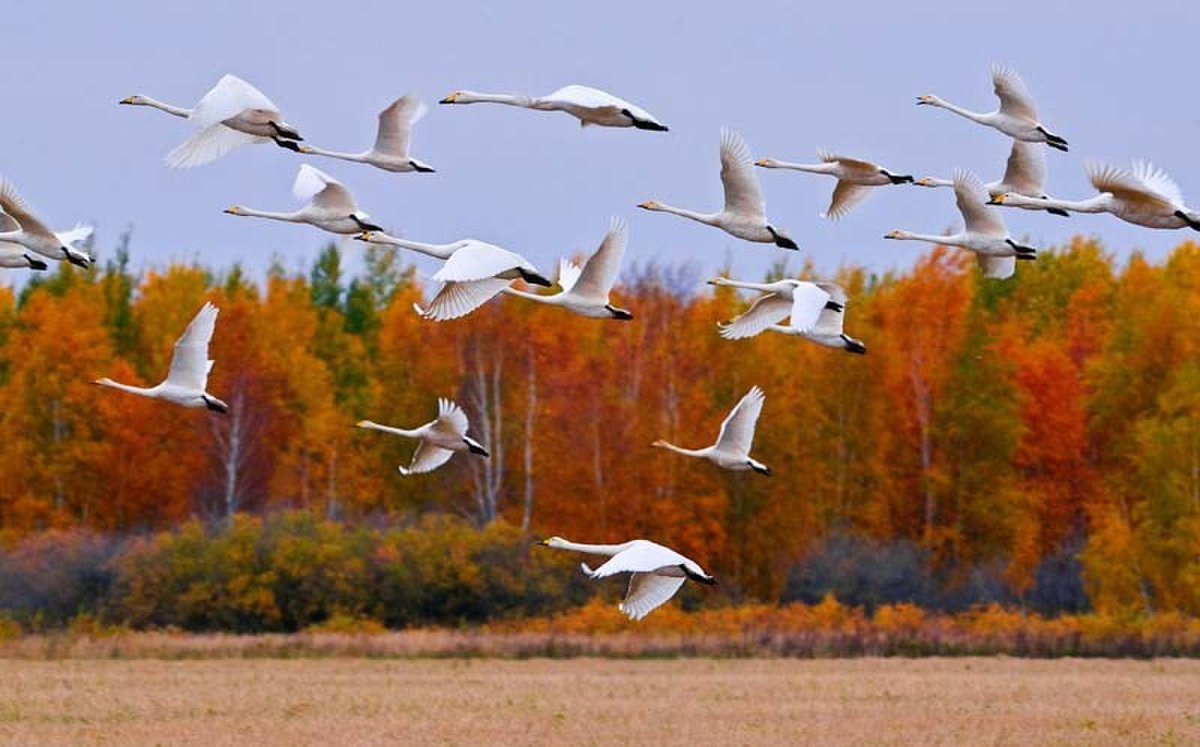 Журавли улетели в тёплые страны.
Составьте предложения так, чтобы …
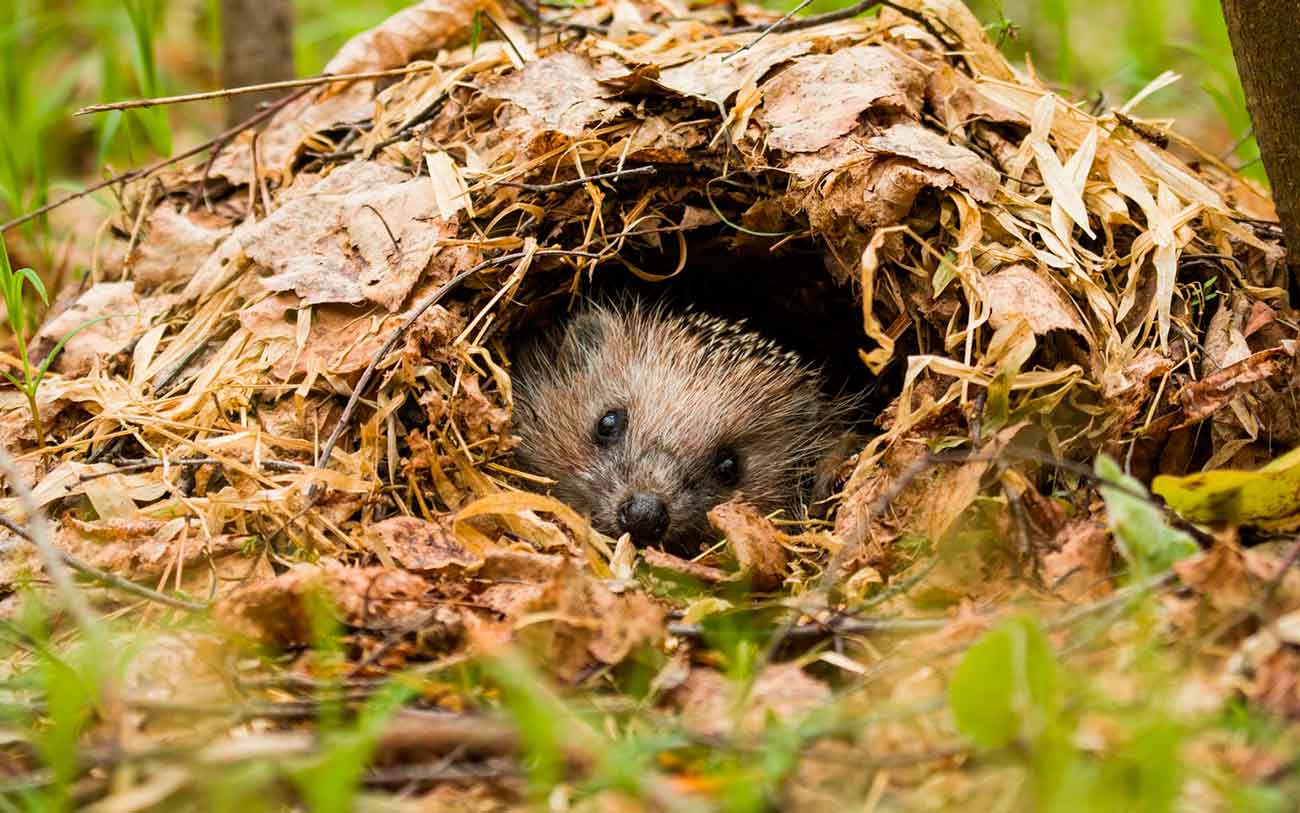 Ёж спрятался в гнездо под корнями сосны.
Составьте предложение
Винни-Пух
в гостях
утром
побывал
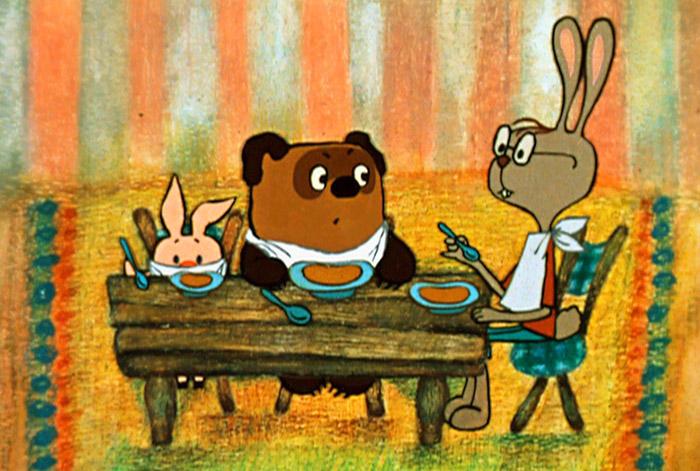 однажды
у Кролика
Проверь себя
Однажды утром Винни – Пух    побывал в гостях у Кролика. (повеств., невоскл.)

побывал (когда?) однажды
 побывал ( когда?) утром
побывал ( где?) в гостях
-в гостях ( у кого?) у Кролика
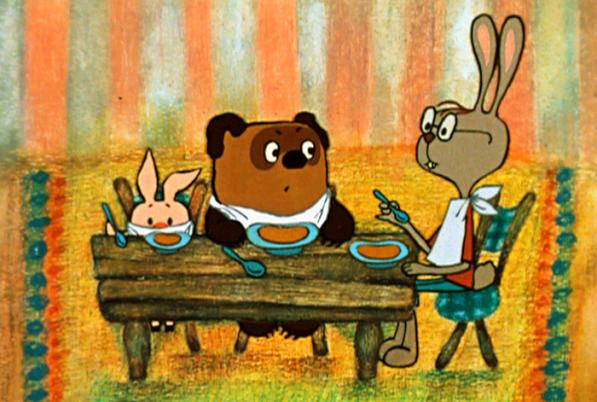 Составьте предложения
пчелы,        мёд,     собирают,      летом


 
работают,     труженицы,  маленькие,  без устали
когда?
кто?
что делают?
что?
как?
что делают?
кто?
какие?
Части речи

    Существительное
    ГлаголПрилагательное
    Местоимение
Члены предложения

 Подлежащее
 Сказуемое
 Второстепенные 
члены предложения
Самооценка урока
Мне сегодня было легко на уроке ….
Мне сегодня было сложно на уроке ….